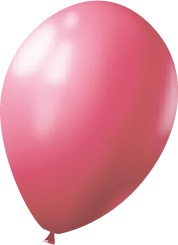 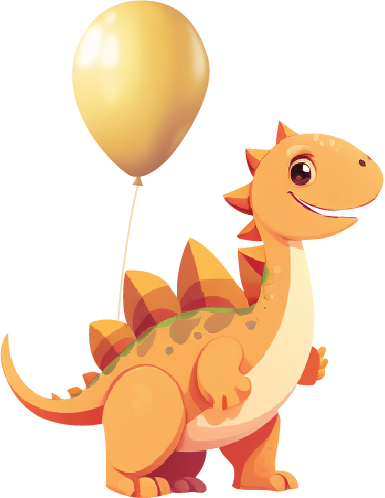 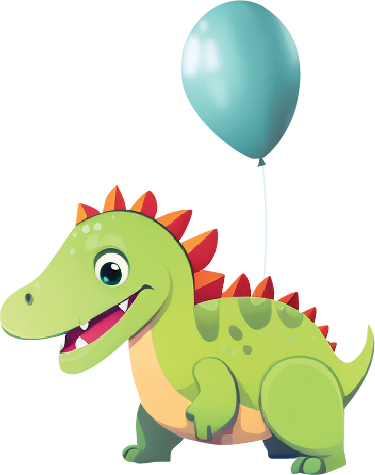 YOU ARE INVITED TO MY
ANTHONY
BIRTHDAY PARTY
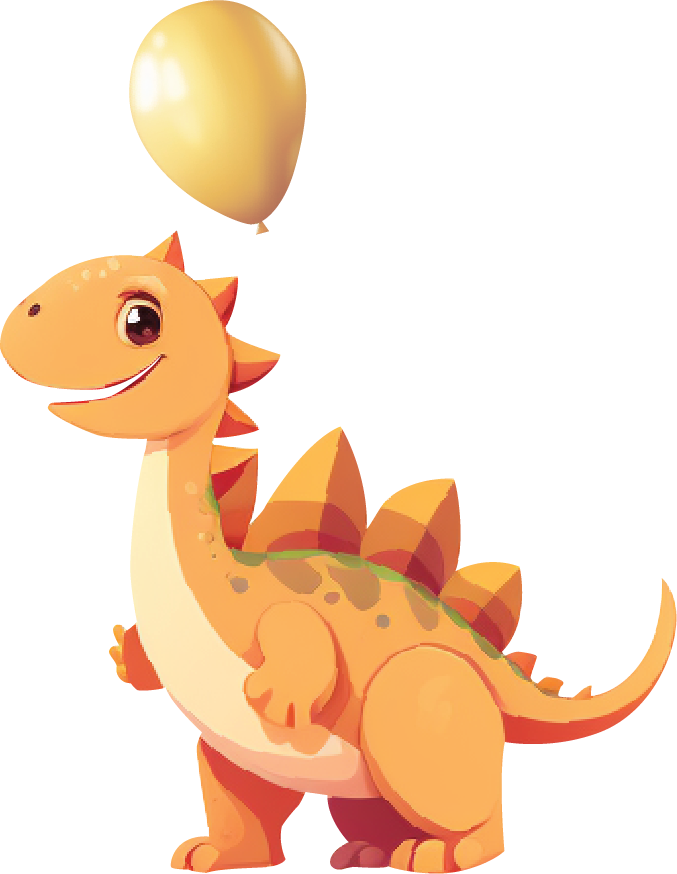 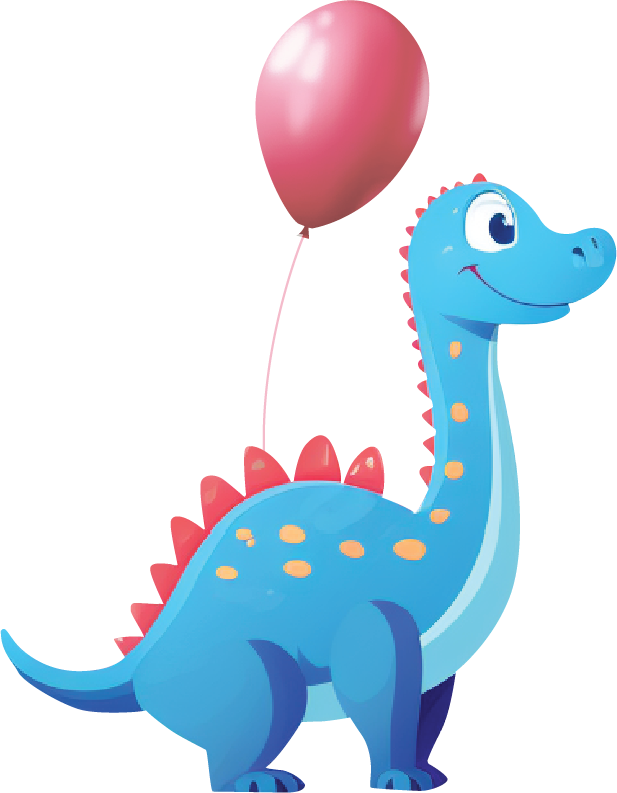 16 JUNE, 2025
START AN 12:00
123 ANYWHERE ST.,
ANY CITY
Friends, come to my Birthday
it will be fun, a lot of delicious
food and fun, will be pleased!
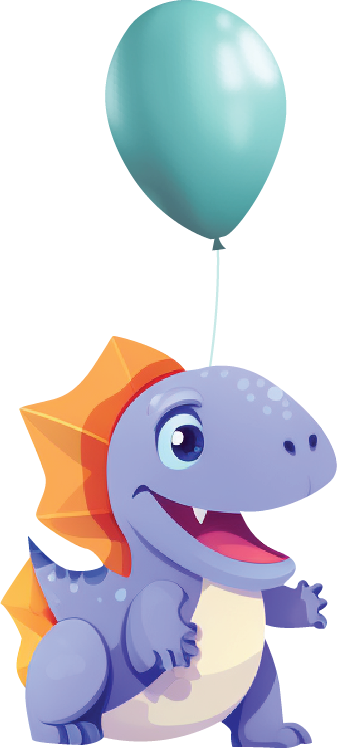 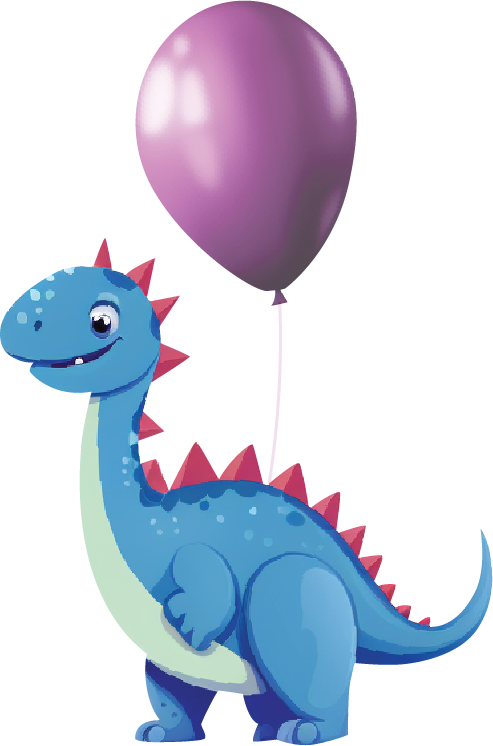 RSVP JENNIFFER AT 
+ ( 123) 456-7890
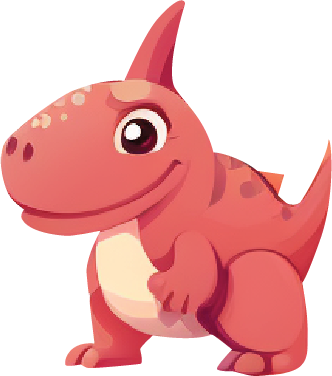 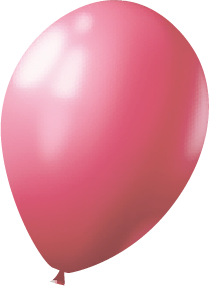 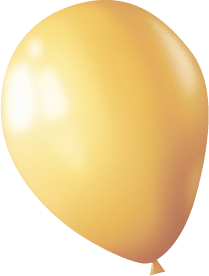